Herzlich Willkommen an der Aueschule
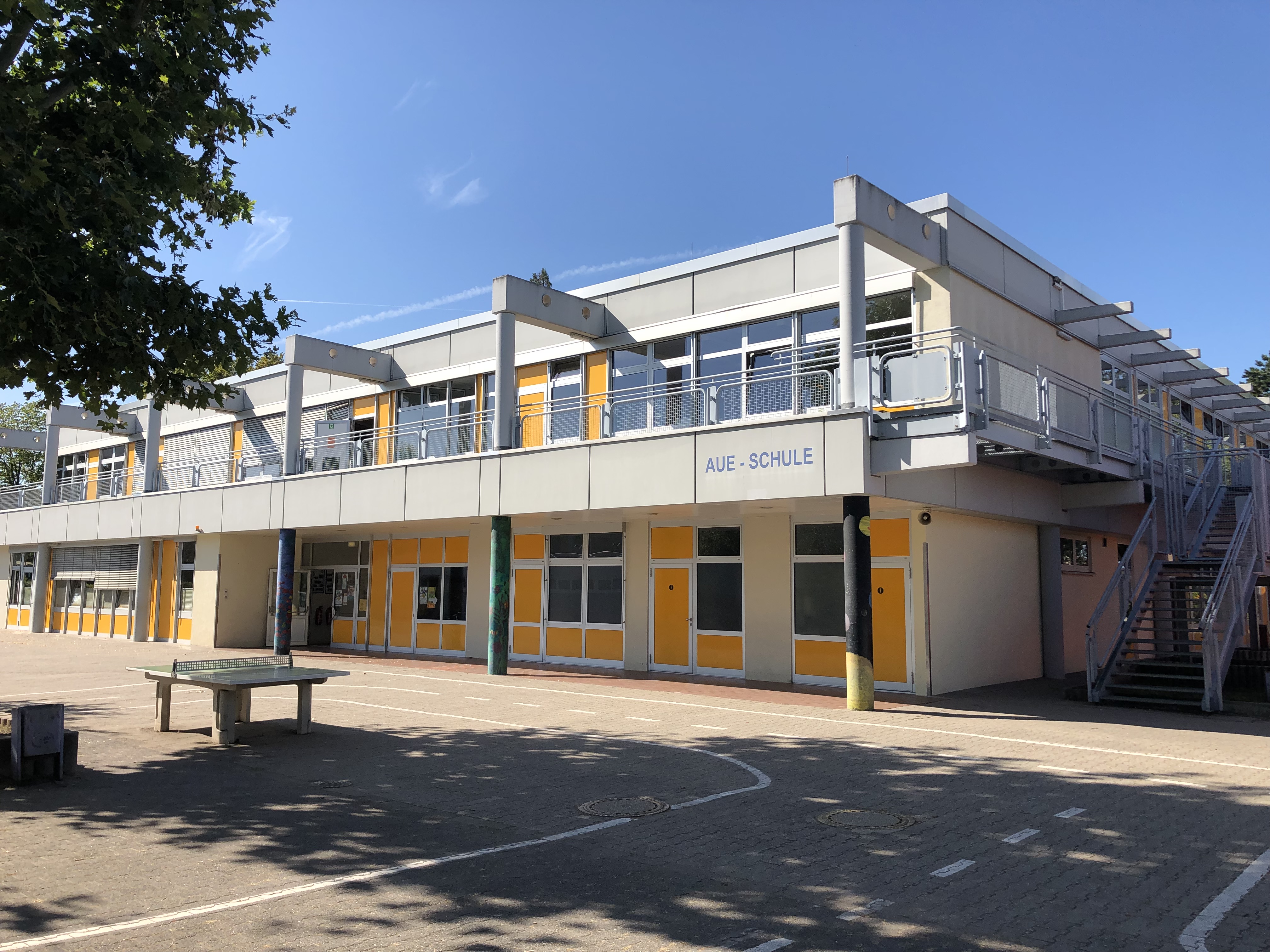 Unser Kollegium
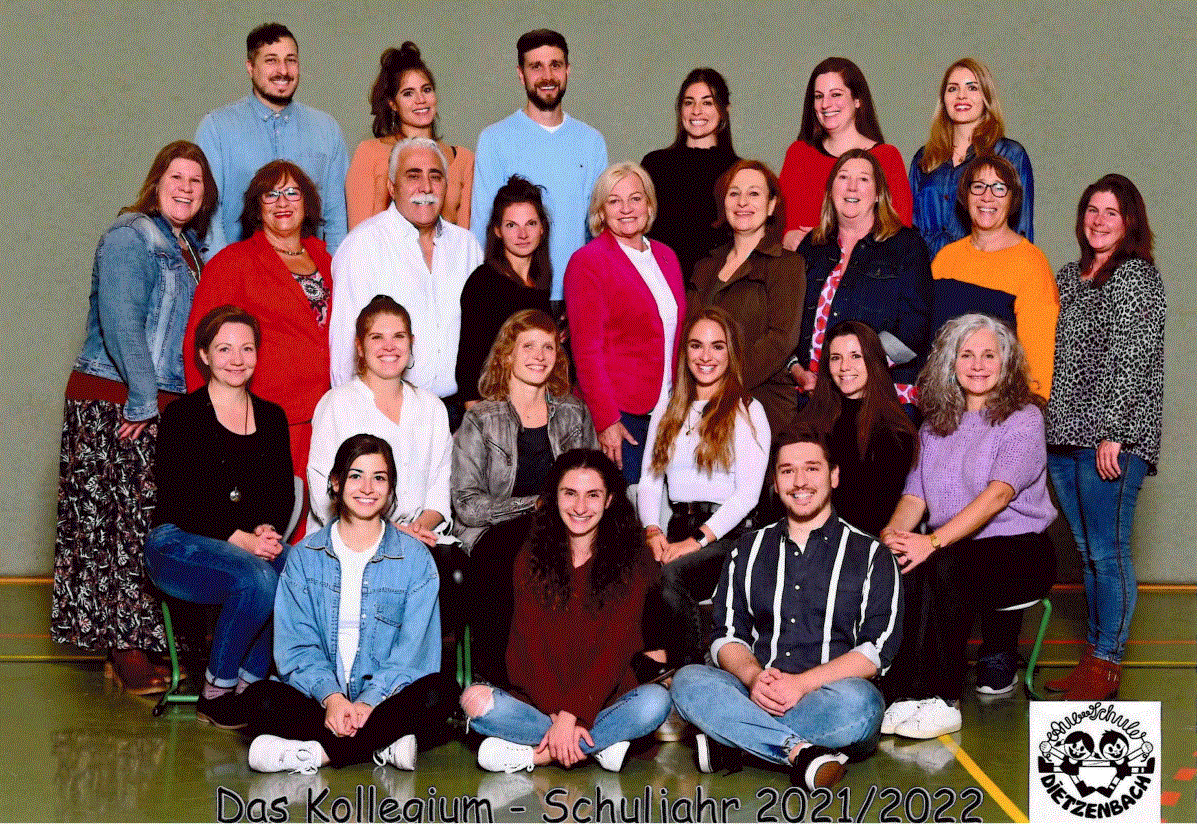 25 Kolleginnen und Kollegen
Frau Wunderlin, Schulleitung
Herr Köhler, stv. Schulleitung
Frau Eck, stv. Schulleitung
Herr Calcali, Sozialarbeiter in der Aueschule
Frau Lieberth, Sekretärin
Herr Kaut, Hausmeister
Frau Bicherl-Katzenberger, Leiterin der ASB- Betreuung
Unsere Klassen
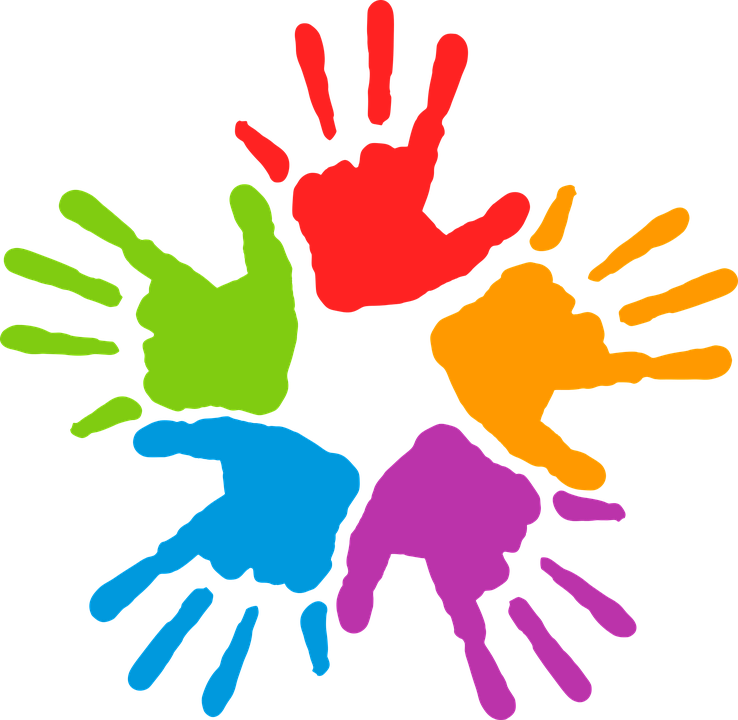 4 neue erste Klassen
4 zweite Klassen
4 dritte Klassen
4 vierte Klassen
eine Intensivklasse
Vorlaufkurs(e) und Vorklasse


~400 Schülerinnen und Schüler
Unser Zeitmodell
Sprachförderung
Teilnahme der Aueschule am Programm Deutsch & PC

Förderung der Kinder, deren Deutschkenntnisse noch nicht ausreichen.
Im ersten Schuljahr parallel zum Unterricht im Klassenverband in Deutsch und Mathematik.
Fortführung in weiteren Schuljahren
Ganztätig arbeitende Schule mit Profil 1	Pädagogische Mittagsbetreuung
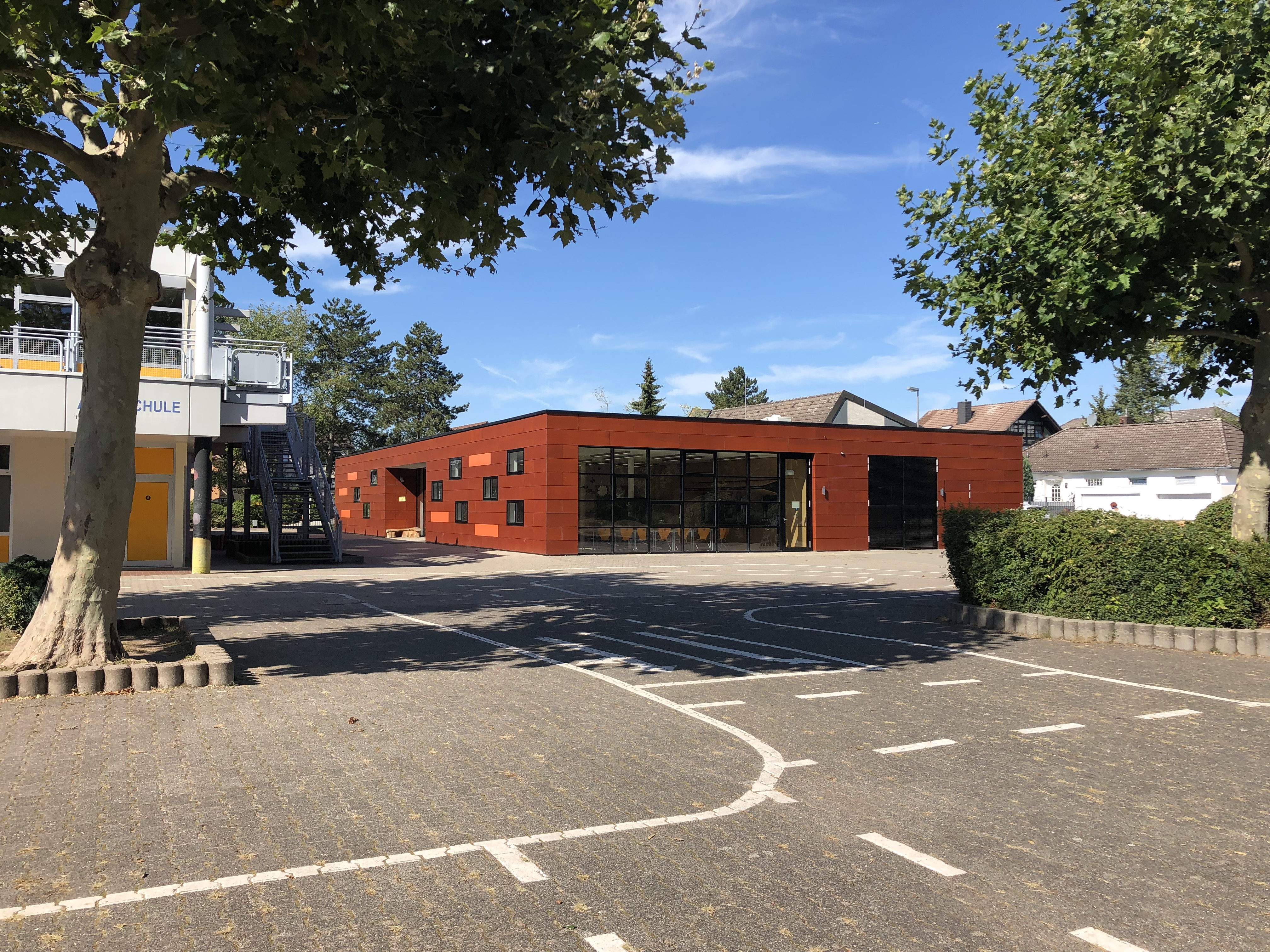 Verlässliche Schulzeiten
1./2. Schuljahr 8.00 Uhr bis 11.55 Uhr
3./4. Schuljahr 8.00 Uhr bis 13.00 Uhr

Weitere Betreuungsangebote stehen durch die Schulbetreuung des ASB zur Verfügung. 
Folgende Module stehen nach Unterrichtsschluss zur Verfügung: 
13.30 Uhr, 15.30 Uhr, 17.00 Uhr 
Anmeldungen erhalten Sie im Sekretariat, beim ASB oder auf der Homepage.
Digitales Lernen
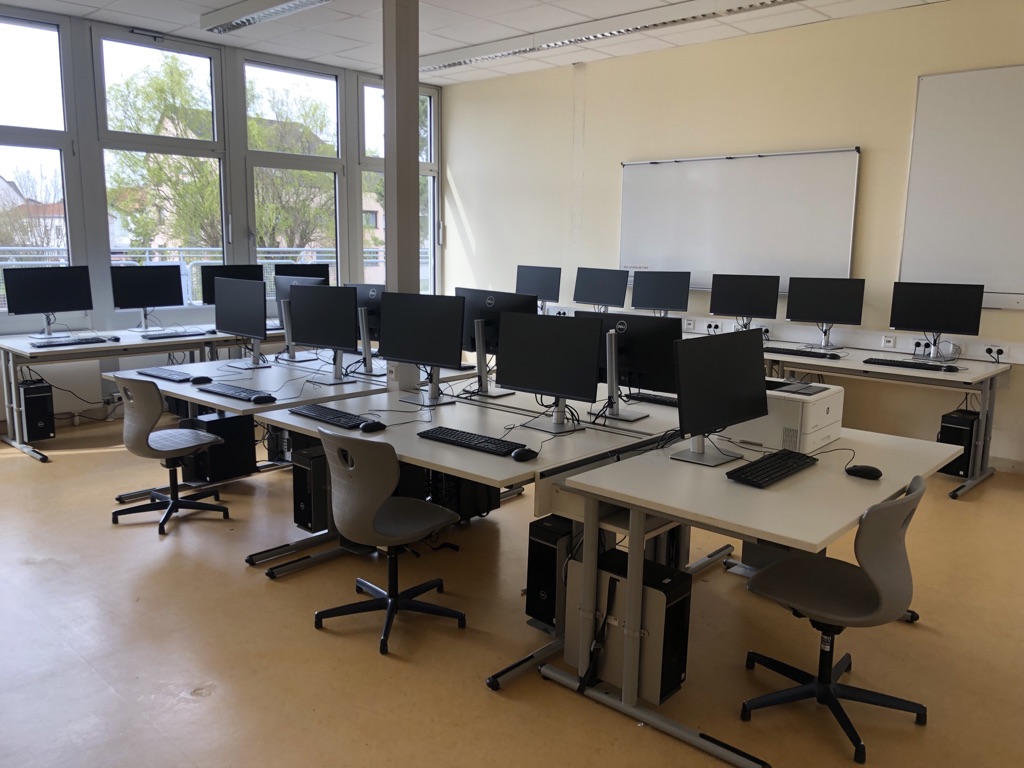 Ausstattung der Schule:
1 Computerraum mit 24 Plätzen 
Tablets zur Arbeit mit Lernprogrammen in den Klassen
Ausleihlaptops für Schüler*innen zur Unterstützung des häuslichen Lernens
Noch keine Ausstattung mit digitalen Tafeln

Inhalte entsprechen dem Medienkonzept der Aueschule
Schulsozialarbeit und unterrichtsbegleitende Unterstützung durch sozialpädagogische Fachkräfte (UBUS)
Unterstützung der Kinder/Eltern bei schulischen und persönlichen Problemen

Kleingruppenförderung: Konzentrations- und Sozialkompetenztraining

Interaktionsstunden in den Jahrgängen 1 – 3

Mediation bei Konflikten

Streit-Schlichter-Woche im 4. Schuljahr

Mitarbeit in Projekten
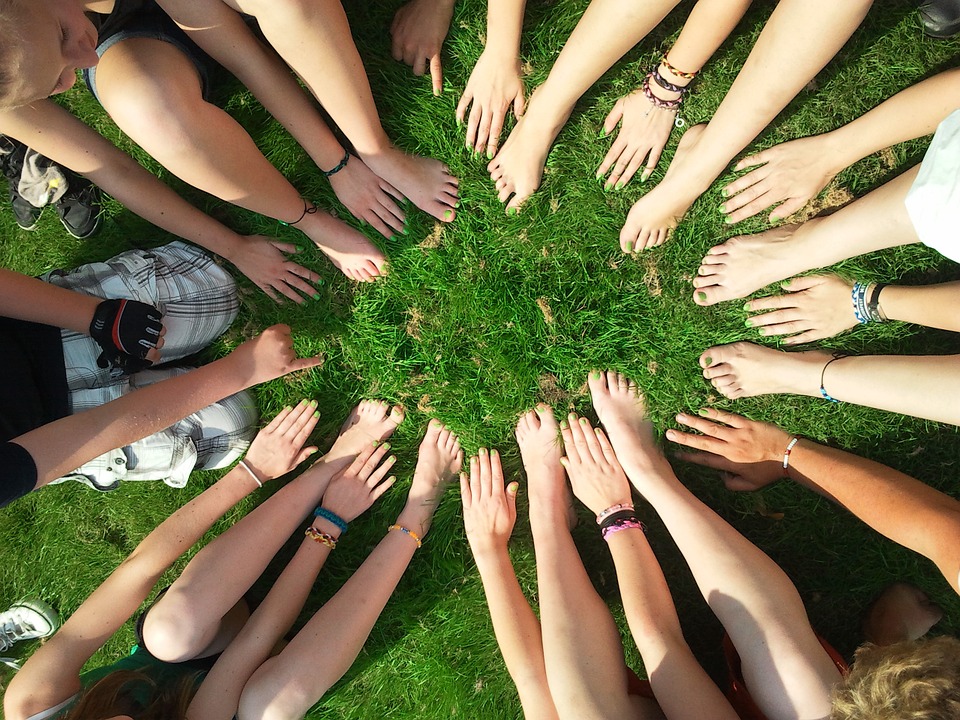 ASB - Betreuung
Betreuung von 
	11.00 – 17.00 Uhr 
   (verschiedene Betreuungsmodule)

Mittagstisch

Ferienspiele 
  (bei genügend Anmeldungen)

Anmeldeformulare im Sekretariat
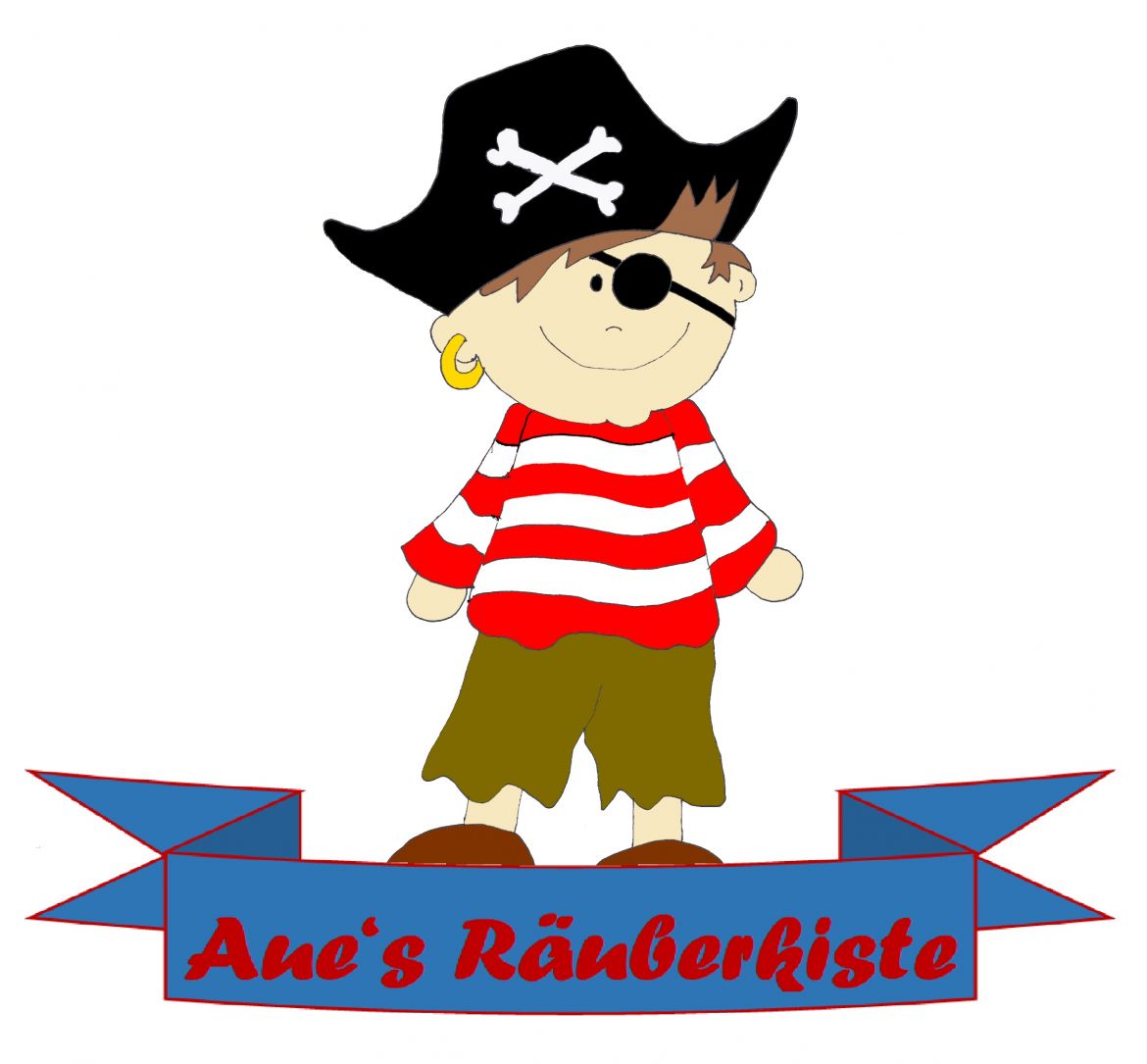 Der Schulelternbeirat
Der SEB fungiert zwischen Eltern und Schule 
und kümmert sich um die Interessen, die 
die gesamte Schule betreffen. 
Er nimmt an regelmäßigen Sitzungen 
mit der Schulleitung zu aktuellen Themen, 
schulischen Angelegenheiten und zum 
allgemeinen Informationsaustausch teil.
Vorsitzender des Elternbeirates : Herr Dirk Göckes
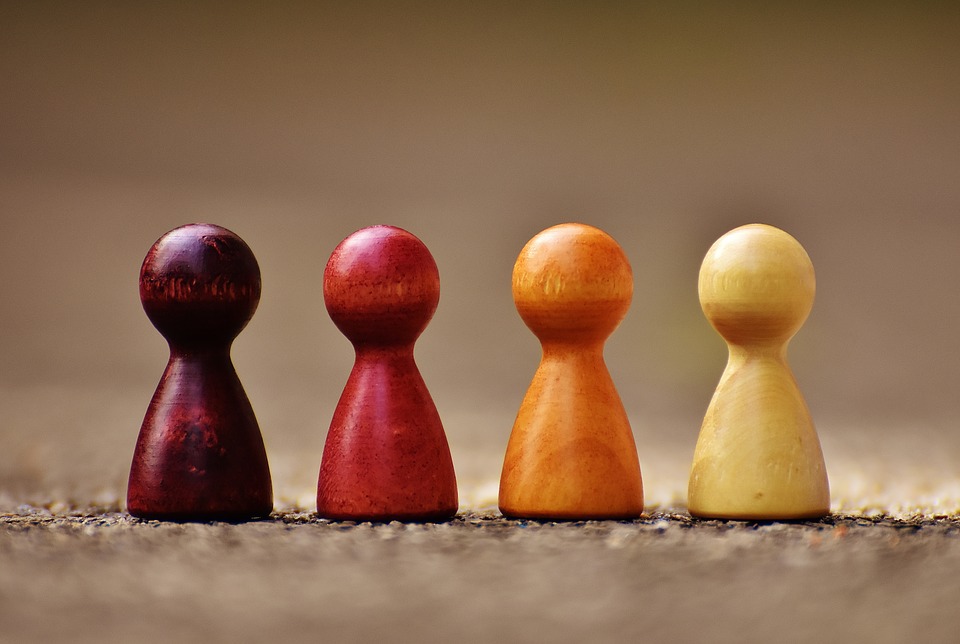 Förderverein der Aueschule
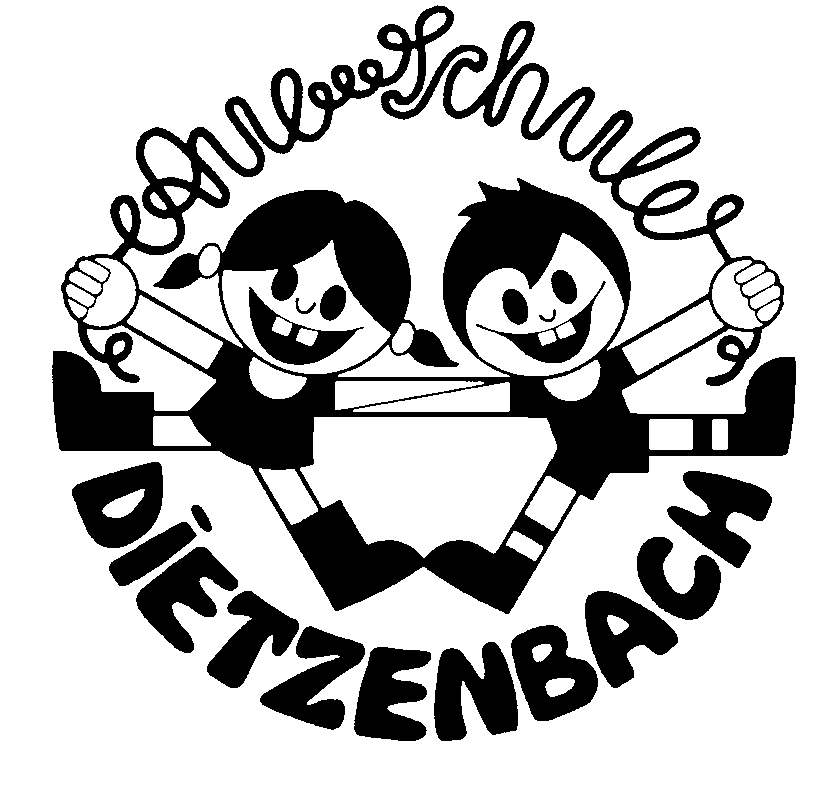 Durch Ihren Eintritt unterstützen Sie 
   die Arbeit des Fördervereines.  

Einmalige Spenden sind ebenfalls 
   sehr willkommen.             

Eintrittsformulare gibt es auf unserer
   Homepage oder im Sekretariat.

Der Mitgliedsbeitrag beträgt 
15 € pro Jahr
Förderverein der Aueschule
Beispiele für Anschaffungen durch den Förderverein:

Spielgeräte für die Pausenkisten 
Ausstattung des PC-Raumes
Neue Theatervorhänge
Unterstützung bei Projekttagen
Das Spielgerätehaus
Neue Spielgeräte
Das Klettergerüst
Jährliche finanzielle Unterstützung der Abschlussfahrten in Klasse 3/4
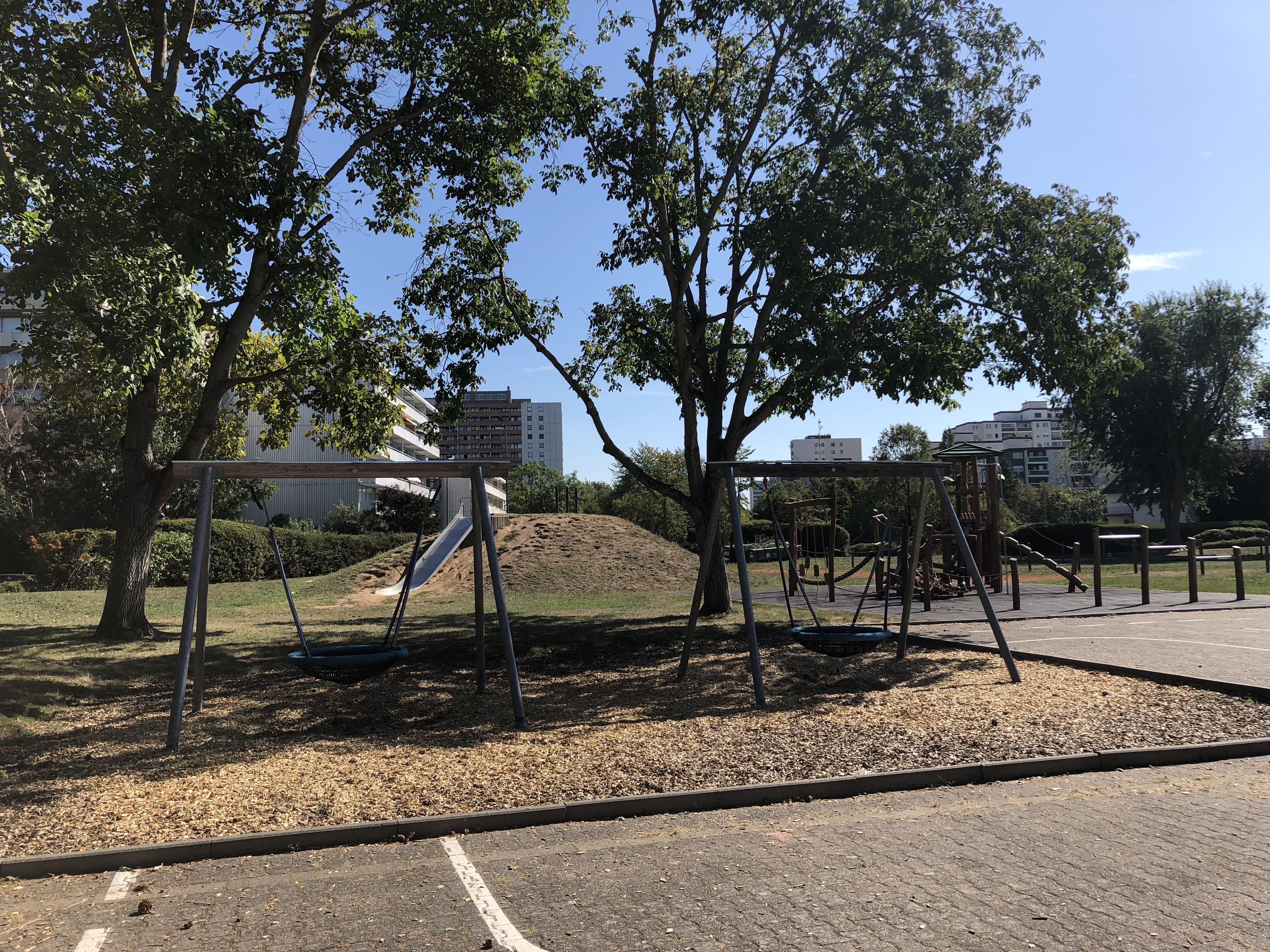 Fragen
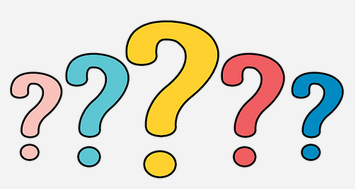 Bei Fragen können Sie sich jederzeit an uns wenden!

Tel.: 06074 – 27848
Fax.: 06074 – 492223
Email: verwaltung@aueschule-dietzenbach.de